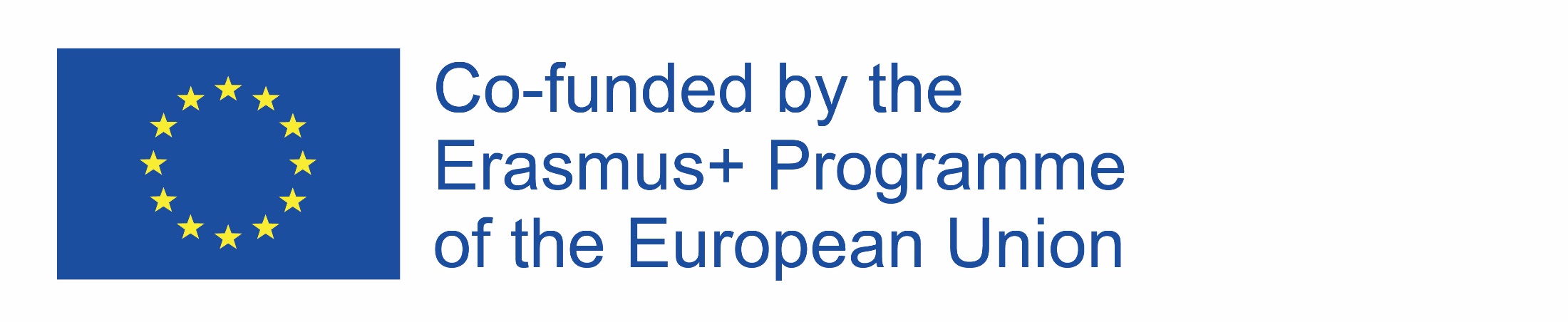 TANIEC W KULTURACH ŚWIATA
WEB QUEST PRZEZNACZONY  DLA KLAS GIMNAZJUM DO REALIZACJI NA ZAJĘCIACH ARTYSTYCZNYCH ORAZ ZAJĘCIACH WYCHOWANIA FIZYCZNEGO 
Opracowała Beata Sutkowska
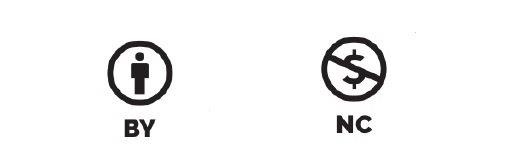 Spis treści
Wstęp
Wprowadzenie
Zadania
Proces 
Źródła
Konkluzja
Ewaluacja
Poradnik dla nauczyciela
Wstęp
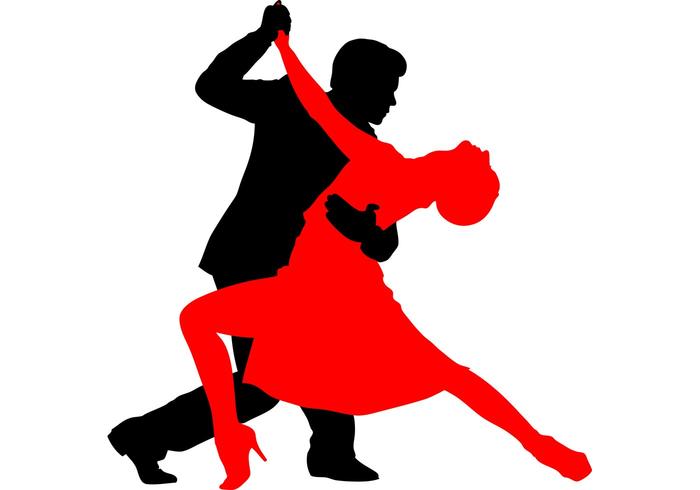 Witajcie 
Podczas pracy nad tym web questem skupimy się na tańcu a dokładniej na rodzajach tańca i jego różnych obliczach.
Czy zastanawialiście się kiedyś, jak wyglądał taniec w czasach naszych przodków, jak wygląda na różnych kontynentach, czy bardzo się różni i czemu służy?
	Zastanówcie się czym dla was jest taniec i jaką rolę odgrywa w waszym życiu ?
Wprowadzenie
Taniec od niepamiętnych czasów był obecny w życiu człowieka. Ludzie pierwotni, za jego pomocą porozumiewali się między sobą, gdyż ruch ciała zastępował im słowa i wzbogacał gesty. Taniec towarzyszył im w wydarzeniach społecznych oraz w budowaniu kontaktów międzyludzkich. W tamtych czasach, był on pewnego rodzaju formą grupowych rytuałów. Na przestrzeni wieków zmieniał się zarówno charakter jak i technika tańca. Zdecydowane różnice właśnie w technice jak i w użyteczności tańca od zarania dziejów występowały na poszczególnych kontynentach.
Wprowadzenie
W kulturze  europejskiej, taniec traktowany  jest w zupełnie inny sposób, jak np. w Afryce i Azji, gdzie występuje jako forma rytualna. Bardzo często, tej formie tańca towarzyszy śpiew. Najbardziej ogólną cechą, różniącą taniec europejski od tańców innych kontynentów jest wyprostowana sylwetka tańczącego, który wykonuje skomplikowane kroki, lecz nieznacznie porusza głową, rękami i ciałem. Na naszym kontynencie, taniec służy rozrywce, zabawie, jako forma poszerzania kontaktów towarzyskich, najczęściej towarzyszy mu muzyka, która wyznacza tempo, nastrój, charakter tańca.
Zadanie
W ramach realizacji tego projektu zostaniecie podzieleni na  trzy grupy, waszym zadaniem będzie przygotowanie plakatów lub lapbooków  na temat:
Grupa I - tańce jako forma obrzędowa
Grupa II - tańce towarzyskie standardowe
Grupa III – tańce towarzyskie  latynoamerykńskie
Zadanie to, będzie miało na celu pokazać wam , że taniec to nie tylko rozrywka, jak to ma miejsce  w większości krajów europejskich. W różnych zakątkach świata, taniec związany jest często z określonymi obrzędami najczęściej religijnymi, ale może też służyć jako forma zwiększania agresji np. taniec wojenny.
Zadanie
Plakaty /Lapbooki powinny składać się z poniższych  etapów:
Rozpisanie i przeanalizowanie rodzajów tańców rytualnych, obrzędowych w grupie I  oraz dla grupy II i III standardowych
Dla grupy I przeanalizowanie gdzie tańce rytualne występują, czemu służą, w jakiej formie są prezentowane, stroje  w których tańczący się prezentują,
Dla grup II i III przedstawienie  charakterystycznych elementów dla danego tańca standardowego (pochodzenie, metrum, podstawowe figury, stroje, muzyka)
Po zrealizowaniu zadania, zaprezentujecie i omówicie efekt końcowy pracy całej klasie.
Zadanie
Plakat/Lapbook powinien zawierać następujące elementy:
Tytuł 
Autorów: imiona, nazwiska uczniów wykonujących projekt
Zdjęcia, wycinki z gazet, rysunki własne pokazujące tańce, stroje w jakich występują tańczący
Informacje  merytoryczne ; najważniejsze informacje dotyczące:
 tańców rytualnych na różnych kontynentach( minimum 5) 
tańców standardowych (walc angielski, wiedeński, tango, foxtrot, quickstep), 
tańców latynoamerykańskich(cha-cha,samba, rumba, pasodoble, jive)
Zadanie dodatkowe: uczniowie, którzy oprócz prezentacji plakatu  zademonstrują  podstawowy krok wybranego tańca mają możliwość otrzymania oceny celującej
Proces
Plakaty /Lapbooki powinny zawierać następujące elementy:
Listę  tańców standardowych, latynoamerykańskich i rytualnych
Przedstawienie charakterystycznych cech wybranych tańców
Zastanówcie się jaka jest różnica między tymi tańcami, czemu służą poszczególne z nich, jaką  rolę w poszczególnych tańcach zajmuje muzyka ?
Proces
Podczas prezentacji swojego plakatu uwzględnijcie następujące elementy:
Opis wybranego tematu – szczegółowe przedstawienie wybranego przez Was tematu, cechy charakterystyczne  danego tańca
Rysunki, zdjęcia, schematy, które przedstawią realizowany temat,
Proces I tydzień
Zapoznanie z treścią zadania
Zapoznanie z zasadami korzystania ze źródeł internetowych
Podział klasy na trzy grupy
Zapoznanie grup z treściami ze źródeł internetowych oraz innych
Opracowanie planu, treści informacji, które wykorzystane będą w plakatach/lapbookach
Proces II-III tydzień
Przygotowywanie plakatów przedstawiających zadania
Prezentowanie zadań przez uczniów wszystkich grup na forum klasy
Pogadanka na temat przedstawionych prezentacji
Ocena wyników prac uczniów
Proces
Informacji potrzebnych do przygotowania zadania szukajcie w podanych stronach internetowych lub innych wam znanych.
Prezentacja powinna być przygotowana na dużym kartonie, jeśli wykonujecie lapbook , może to być teczka papierowa lub kartonowe pudełko
Pamiętajcie, że nauczyciel będzie oceniał poprawność
 i merytorykę treści, zaangażowanie , sposób prezentacji, estetykę waszej pracy oraz pomysłowość wykonania zadania
Proces
W każdej prezentacji musi być podany:
1. Temat (inny dla każdej grupy)
2. Imiona, nazwiska uczniów którzy ją przygotowali
3. Opracowanie tematu według wytycznych
4. Praca prezentowana powinna być przez wszystkich uczniów, którzy ją przygotowali.
5. Każda grupa prezentuje swoja pracę przed klasą.
ŹRÓDŁA
https://pl.wikipedia.org/wiki/Taniec
https://pl.wikipedia.org/wiki/Taniec_rytualny
https://pl.wikipedia.org/wiki/Taniec_wojenny
https://pl.wikipedia.org/wiki/Taniec_towarzyski
https://pl.wikipedia.org/wiki/Ta%C5%84ce_standardowhttp://astraluna.pl/opisy-tancow-towarzyskich/e
Ewaluacja
Ewaluacja
Ewaluacja
[Speaker Notes: Aby uzyskać ocenę celującą]
Konkluzja
W ramach tego projektu mieliście możliwość poznania różnego rodzaju tańców występujących w różnych zakątkach świata
Mieliście możliwość zaprezentowania swoich  zdolności manualnych
Poznaliście zasady współpracy i komunikacji w grupie. 
Mieliście możliwość zaprezentowania swoich zdolności tanecznych
Nauczyliście się wyszukiwać  i wykorzystywać różne źródła informacji.
Poradnik dla nauczyciela
Przed rozpoczęciem projektu, należy dokładnie zapoznać uczniów z treścią zadań, dostosowując sposób komunikacji do możliwości uczniów.
Należy zapoznać uczniów z zasadami bezpiecznego korzystania z Internetu. Nauczyciel powinien z uczniami przejrzeć źródła internetowe, pomagając w ich zrozumieniu.
Nauczyciel, w zależności od możliwości intelektualnych uczniów może pomóc uczniom w wybraniu najważniejszych informacji potrzebnych do wykonania projektu.
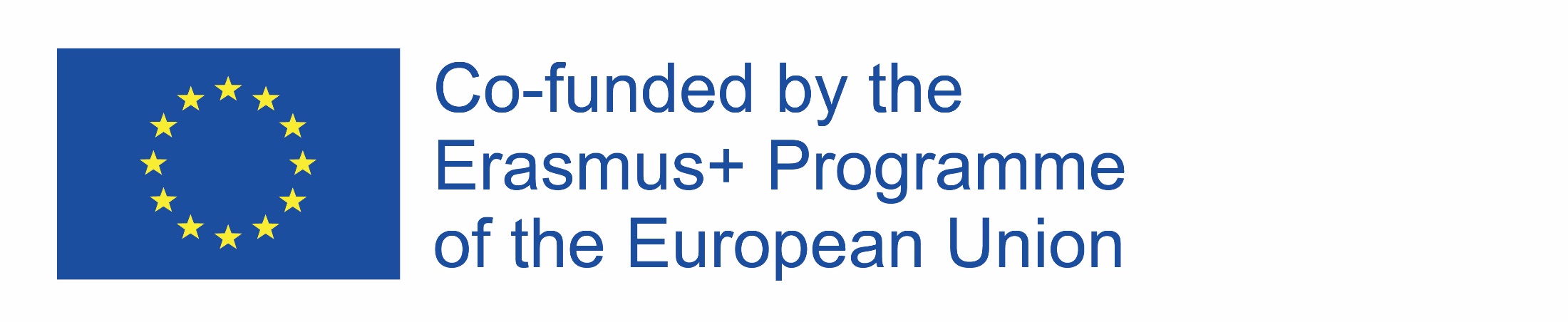 Poradnik dla nauczyciela
Uczniowie powinni samodzielnie zaprojektować plakat, dobrać odpowiednie zdjęcia, ilustracje, rysunki oraz treść na nich zamieszczoną.
Oceniając prezentacje uczniów, ich wystąpienia i autoprezentację nauczyciel powinien uwzględnić dodatkowe  dysfunkcje występujące u uczniów, należy wziąć pod uwagę ich zaangażowanie w pracę.
Nauczyciel powinien służyć pomocą, na każdym etapie realizacji WQ - konsultować projekty, wyjaśniać zaistniałe problemy,
Nauczyciel przyznaje ocenę celującą uczniom, którzy potrafią zaprezentować krok podstawowy wybranego tańca,
Projekt powinien być zrealizowany od 1-3 tygodni, 
łącznie z prezentacją wybranego zagadnienia. 
Nauczyciel, na podstawie predyspozycji danej klasy jest w stanie ocenić czas w, którym uczniowie są w stanie zrealizować wybrane zadania.
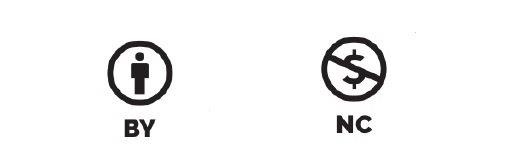